Графи и алгоритми върху графи
ИТ Кариера
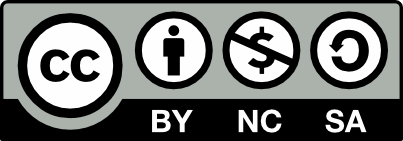 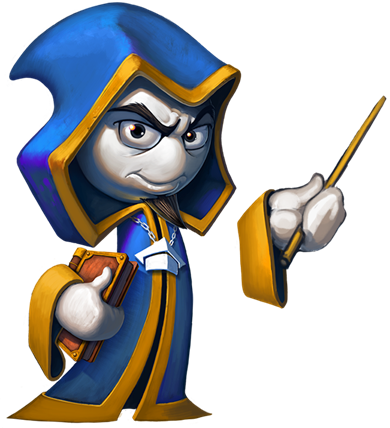 Учителски екипОбучение за ИТ кариера
https://it-kariera.mon.bg/e-learning/
Съдържание
Начини на представяне на графите. Компоненти на свързаност
Упражнения: намиране на компоненти на свързаност
Топологично сортиране
Упражнения: топологично сортиране
Пътища в граф, алгоритъм на Дейкстра
Упражнения: пътища в граф
Други алгоритми върху графи
Упражнения: други алгоритми върху графи
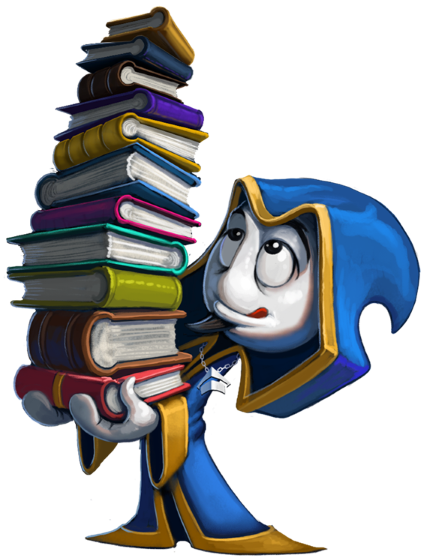 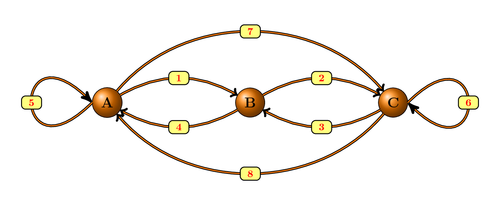 Определения и терминология
GRAPHS
Ориентиран мултиграф
V=(v1,v2,v3,…vn) - множество на върховете
E=(e1,e2,e3,e4,…em)- множество на ребрата 
fG: Е -> VxV – свързваща функция, съпоставяща на всеки елемент на Е наредена двойка върхове
fG
v3
v1
e3
e1
v2
v4
e2
v5
върхове
ребра
Ориентиран мултиграф
G={V, E, fG} - краен ориентиран мултиграф
 vi и vj са (точки) върхове, които са свързани със стрелки (ребра). Означава се e=(vi,vj).
В един ориентиран мултиграф може да съществуват:
изолиран връх – в който не влизат и не излизат ребра
примка – ребро, чието начало и край съвпадат
повече от едно ориентирано ребро между два върха
v3
v1
v4
v2
Ориентиран граф
G = {V, E} - краен ориентиран граф  
fG  е инективна (еднозначна)
всяко ребро се определя еднозначно от съответната двойка върхове и има посока
v3
v1
v4
v2
Неориентиран граф
G = {V, E} - краен ориентиран граф  
fG  е инективна (еднозначна)
всяко ребро се определя еднозначно от съответната двойка върхове и няма посока
v4
v1
v3
v2
Претеглен граф
всяко ребро има тегло
v1
v4
8
14
10
v3
v2
6
Път в граф
Последователността от върхове vi1,vi2,vi3,…vil , наричаме път, ако за всяко j=1….l-1, съществува e∊E, такова, че fG (e) = (vij,vij+1). 
Естественото число l наричаме дължина на пътя. 



v1,v2, v3, v4 - път, 
с дължина 28
v1, v4, v3, v2 - не е път
v1
v4
8
14
10
v3
v2
6
Път в граф
Ако vi1 = vil , пътя се нарича цикъл.
Граф, съдържащ поне един цикъл наричаме цикличен, в противен случай казваме, че е ацикличен.
Графа G={V, E} ще наричаме свързан, ако за всяка двойка върхове vi ,vj ∊ V съществува път от vi до vj .



v1, v2, v4, v1 - цикъл
v1
15
v4
14
8
10
v3
v2
6
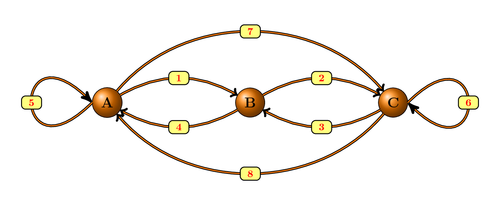 Представяне на граф
GRAPHS
Представяне на граф
Списък на съседите
Всеки връхсъдържа списък на своите съседи
v1 -> {v2, v4 } 
v2 -> { v1, v4, v3 }


v3 -> { v2, v4 } 
v4 -> {v1, v2, v3 }
v1
15
v4
14
8
10
v3
v2
6
Представяне на граф
Матрица на свързаност
1 - ако има свързващо ребро
0 - ако няма свързващо ребро
v1
v4
v3
v2
Представяне на граф
Матрица на свързаност
Стойността на теглото -
ако има свързващо ребро
0 - ако няма свързващо ребро
v1
15
v4
14
8
10
v3
v2
6
Представяне на граф
Списък на ребрата
Изброяват се всички ребра, прекарани в графа
{v1, v2 } 
{ v1, v4}
{ v2, v4 } 
{v2, v3 }
{v3, v4 }
v1
15
v4
14
8
10
v3
v2
6
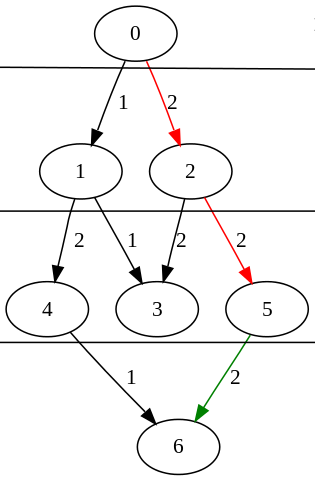 Топологично сортиране
Топологично сортиране
Топологично сортиране (подреждане) на ориентиран граф
Линейно подреждане на върховете му, така че за всяко насочено ребро от върха u до връх v, u идва преди v в подреждането.
Пример:
7 → 5 → 3 → 11 → 8 → 2 → 9 → 10
3 → 5 → 7 → 8 → 11 → 2 → 9 → 10
5 → 7 → 3 → 8 → 11 → 10 → 9 → 2
8
7
5
9
11
3
2
10
Топологично сортиране - правила
Топологично сортиране не може да бъде направено при:
неориентиран граф
цикличен граф 
Сортирането не е уникално
Съществуват различни сортирания и те дават различни резултати
Стъпка 1. Намираме възел без входящи ребра
Възелът A е единственият възел без входящи ребра
B
А
E
D
C
F
L
Стъпка 2. Премахваме възел А и съответните му ребра
B
❌
E
D
C
F
L
А
Стъпка 3. Намираме възел без входящи ребра
Възелът В е единственият възел без входящи ребра
B
E
D
C
F
L
А
Стъпка 4. Премахваме възел В и съответните му ребра
❌
E
D
C
F
L
А, В
Стъпка 5. Намираме възел без входящи ребра
Възелът Е е единственият възел без входящи ребра
E
D
C
F
L
А, В
Стъпка 6. Премахваме възел Е и съответните му ребра
❌
D
C
F
L
А, В, Е
Стъпка 7. Намираме възел без входящи ребра
Възелът D е единственият възел без входящи ребра
D
C
F
L
А, В, E
Стъпка 8. Премахваме възел Е и съответните му ребра
❌
C
F
L
А, В, Е, D
Стъпка 9. Намираме възел без входящи ребра
Възелът C е единственият възел без входящи ребра
C
F
L
А, В, E, D
Стъпка 10. Премахваме възел C и съответните му ребра
❌
F
L
А, В, Е, D, C
Стъпка 11. Намираме възел без входящи ребра
Възелът F е единственият възел без входящи ребра
F
L
А, В, E, D, C
Стъпка 12. Премахваме възел F и съответните му ребра
❌
L
А, В, Е, D, C, F
Резултат от топологичното сортиране
А
B
E
D
C
F
Топологично сортиране: DFS Алгоритъм
//sortedNodes = { }  // свързан списък, който съдържа резултата
visitedNodes = { }  // набор от посетени възли
foreach node in graphNodes
	TopSortDFS(node)
TopSortDFS(node)
	if node ∉ visitedNodes
    	visitedNodes ← node
    	for each child c of node
        	TopSortDFS(c)
    	добави node възела в sortedNodes
Визуализация: https://www.cs.usfca.edu/~galles/visualization/TopoSortDFS.html
Топологично сортиране: DFS + цикъл
sortedNodes = { }  // свързан списък, съдържащ резултата
visitedNodes = { }  // списък от посетените възли
cycleNodes = { }  // набор от възли в настоящия цикъл от обхождането в дълбочина
foreach node in graphNodes
	TopSortDFS(node)
TopSortDFS(node)
	if node ϵ cycleNodes
    	return "Грешка: намерен е цикъл"
	if node ∉ visitedNodes
    	visitedNodes ← node
    	cycleNodes ← node
    	for each child c of node
        	TopSortDFS(c)
    	премахни node от cycleNodes
    	добави node в sortedNodes
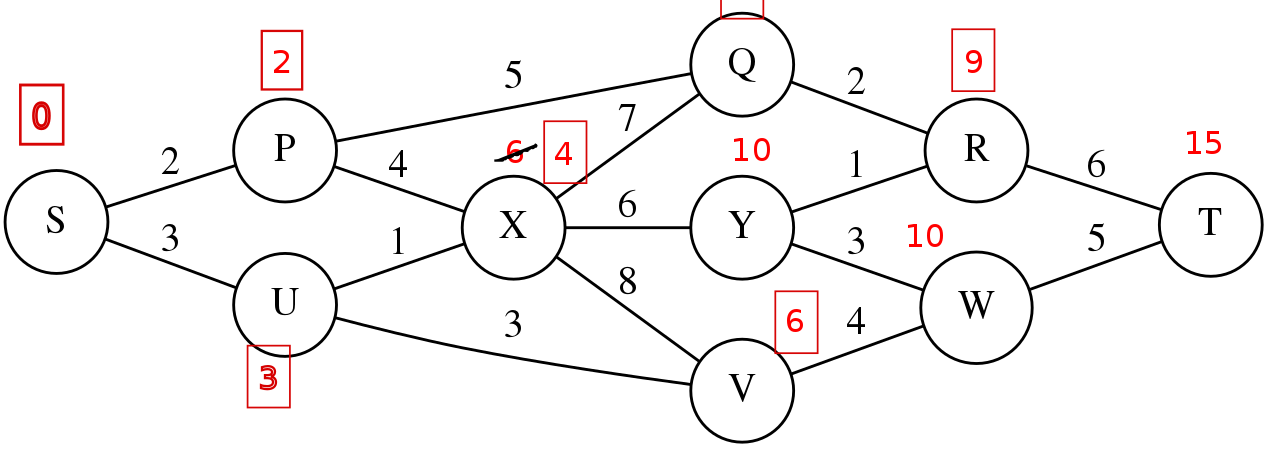 Алгоритъм на Дейкстра
Алгоритъм на Дейкстра
Намиране на  минимален път в претеглен граф с неотрицателни тегла
c
1
b
6
3
4
2
d
e
а
7
4
Алгоритъм на Дейкстра
Представяне на графа като матрица W, на която елементът Wij е равен на дължината на реброто, съединяващо i-тия и j-ия връх
Означаваме с ∞ ребрата, чиито върхове не са инцидентни
Алгоритъм на Дейкстра
За всички върхове даваме стойност на масива L: l(i)=∞, освен този с номер u1, т.е. l(u1)=0.
За всички въpхове се дава стойност на масива H: h(i)=0, а за h(u1)=1;
Започваме от връх u1, той е текущ  и полагаме p=u1;
За всички върхове i, за които h(i)=0 и са инцидентни /съседни/ с върха p преизчисляваме по формулата l(i)=min{l(i), l(t)+W[t,i]}
Измежду тях намираме такъв, за който l(i) е минимално, ако не е намерен такъв минимум, т.е. стойността на всички посетени върхове е безкрайност, то не съществува път и КРАЙ;
Полагаме p да е равен на намерения връх с минимална стойност и правим h[p]=1;
Ако p=u2, то е намерен път със стойност l(u2) и КРАЙ
иначе отиваме на стъпка 4.
Алгоритъм на Дейкстра
Търсим минимален път от връх a до връх e
u1= a, u2=e;
Полагаме l[a]=0;
Полагаме l[b]=...=l[e]=100;





Предполагаме, че няма да надхвърлим път с дължина 100.
c
1
b
6
3
4
2
d
e
а
7
4
Алгоритъм на Дейкстра
Полагаме p=a, h(a)=1;
Съседните на върха а са b, и d.
c
1
b
6
3
4
2
d
e
а
7
4
Алгоритъм на Дейкстра
l(b)=min{l(b), l(a)+3}=min{100, 0+3} =3
l(d)=min{l(d), l(a)+7}=min{100, 0+7} =7
c
1
b
6
3
4
2
d
e
а
7
4
Алгоритъм на Дейкстра
Най-малката стойност е на l(b) и тя е 3.
Полагаме p=b и този връх го маркираме.
Полагаме h(b)=1;
c
1
b
6
3
4
2
d
e
а
7
4
Алгоритъм на Дейкстра
Съседните немаркирани върхове на b са c и d
l(c)=min{l(c), l(b)+1}=min{100, 3+1} =4
l(d)=min{l(d), l(b)+2}=min{7, 3+2} =5
c
1
b
6
3
4
2
d
e
а
7
4
Алгоритъм на Дейкстра
Най-малката стойност е на l(c) и тя е 4.
Полагаме p=c и този връх го маркираме.
Полагаме h(c)=1;
c
1
b
6
3
4
2
d
e
а
7
4
Алгоритъм на Дейкстра
Съседните немаркирани върхове на c са d и e
l(d)=min{l(d), l(c)+4}=min{5, 4+4} =5
l(e)=min{l(e), l(c)+6}=min{100, 4+6} =10
c
1
b
6
3
4
2
d
e
а
7
4
Алгоритъм на Дейкстра
Най-малката стойност е на l(d) и тя е 5.
Полагаме p=d и този връх го маркираме.
Полагаме h(d)=1;
c
1
b
6
3
4
2
d
e
а
7
4
Алгоритъм на Дейкстра
Съседен, немаркиран връх на d e само e.
l(е)=min{l(е), l(d)+4}=min{10, 5+4} =9
Достигнахме u2=e;
Край на алгоритъма.
Стойността на минималния път от връх а до връх е е 9.
c
1
b
6
3
4
2
d
e
а
7
4
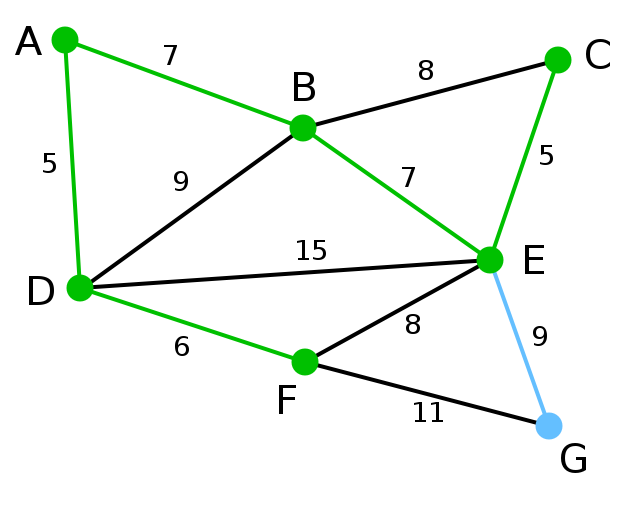 Други алгоритми в графи
Алгоритъм на Прим
Prim’s algorithm
Задача: 
В община Х има път между всеки две селища. Общинският съвет взел решение да асфалтира всички междуселищни пътища, но времето за изпълнение било малко, а финансите - недостатъчни. За целта решили да асфалтират само някои от тях, така, че да се стига от всяко селище до друго.
Нека е даден граф с 6 върха и 9 ребра, със съответни тегла.
6
1
3
2
2
2
4
2
2
1
3
1
1
1
5
Стъпка 1: Избираме един връх. Нека да е 1. Маркираме го. Търсим съседен на него, който не е маркиран и свързващото им ребро да е с минимално тегло. Това са 5 и 2. Нека изберем 5. Маркираме го.
6
1
3
2
2
2
4
2
2
1
3
1
1
1
5
Стъпка 2: Намираме следващото най-късо ребро, на което един от върховете е 1 или 5, а другият не е маркиран. Приемаме, че е (5,2). Маркираме не маркирания връх 2.
6
1
3
2
2
2
4
2
2
1
3
1
1
1
5
Стъпка 3: Намираме следващото най-късо ребро, на което един от върховете е 1,2 или 5, а другият не е маркиран. Приемаме, че е (1,3). Маркираме не маркирания връх 3.
6
1
3
2
2
2
4
2
2
1
3
1
1
1
5
Стъпка 4: Намираме следващото най-късо ребро, на което един от върховете е 1,2,3 или 5, а другият не е маркиран. Това е (3,6). Маркираме не маркирания връх 6.
6
1
3
2
2
2
4
2
2
1
3
1
1
1
5
Стъпка 5: Намираме следващото най-късо ребро, на което един от върховете е 1,2,3,5 или 6, а другият не е маркиран. Избираме който и да е от двата. Нека да е (6,4). Маркираме не маркирания връх 4.
6
1
3
2
2
2
4
2
2
1
3
1
1
1
5
Стъпка 6: Всички върхове са маркирани. Край на алгоритъма.
6
1
3
2
4
2
2
1
1
1
5
Упражнения: Prim’s algorithm
Задача: 
Приложете алгоритъма на Prim към дадения граф
5
a
b
3
2
e
7
6
5
4
c
d
4
Упражнения: Prim’s algorithm
Задача: 
Приложете алгоритъма на Prim към дадения граф
3
b
a
5
6
3
4
c
d
e
f
1
2
2
4
5
4
5
3
g
h
i
j
6
3
7
5
6
k
l
9
8
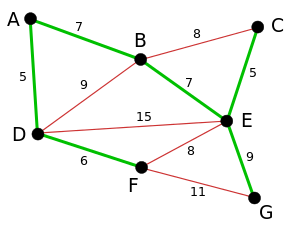 Други алгоритми в графи
Алгоритъм на Крускал
Kruskal’s algorithm
Този алгоритъм реализира следната идея: Търси се минимално покриващо дърво в претеглен, свързан граф G = {V, E}, като ацикличен подграф с |V|-1 ребра, сумата от ребрата на който е минимална. В този случай дървото се разширява като подграфа е винаги ацикличен, но на междинните етапи не винаги е свързан.
Нека е даден граф с 6 върха и 10 ребра, със съответни тегла.
1
b
c
6
3
4
4
5
d
a
f
5
2
8
6
e
Стъпка 1. Избираме ребро с на-малко тегло. В случая това е реброто (b, c) с тегло 1. Маркираме го.
1
b
c
6
3
4
4
5
d
a
f
5
2
8
6
e
Стъпка 2. Избираме ребрата със следващото тегло, по-голямо от 1. Това е ребро (f,e) с тегло 2.
1
b
c
6
3
4
4
5
d
a
f
5
2
8
6
e
Стъпка 3. Избираме ребрата със следващото тегло, по-голямо от 2. Това е ребро (a,b) с тегло 3.
1
b
c
6
3
4
4
5
d
a
f
5
2
8
6
e
Стъпка 4. Избираме ребрата със следващото тегло, по-голямо от 3. Това е ребрата (b, f) и (c, f) с тегло 4. Търсим ацикличен подграф с |V|-1 ребра, сумата от ребрата на който е минимална . Това е реброто (b, f).
1
b
c
6
3
4
4
5
d
a
f
5
2
8
6
e
Стъпка 5. Избираме ребрата със следващото тегло, по-голямо от 4. Това са  ребрата (a, f) и (d f) с тегло 5. Търсим ацикличен подграф с |V|-1 ребра, сумата от ребрата на който е минимална . Това е реброто (d, f).
1
b
c
6
3
4
4
5
d
a
f
5
2
8
6
e
Стъпка 6. Край на алгоритъма.
1
b
c
3
4
d
a
f
5
2
e
Упражнения: Kruskal’s algorithm
Задача: 
Приложете алгоритъма на Kruskal към дадения граф
1
b
c
6
5
4
3
e
a
d
2
6
Упражнения: Kruskal’s algorithm
Задача: 
Приложете алгоритъма на Kruskal  към дадения граф
3
b
a
5
6
3
4
c
d
e
f
1
2
2
4
5
4
5
3
g
h
i
j
6
3
7
5
6
k
l
9
8
Обобщение
Представяне на графи
Списък на ребра
Матрица на свързаност
Списък на съседи
Топологично сортиране
Подреждане на върховете на насочен, ацикличен граф
Алгоритъм на Дейкстра
Намиране на  минимален път в претеглен граф с неотрицателни тегла
Други алгоритми върху графи
Алгоритъм на Прим
Алгоритъм на Крускал
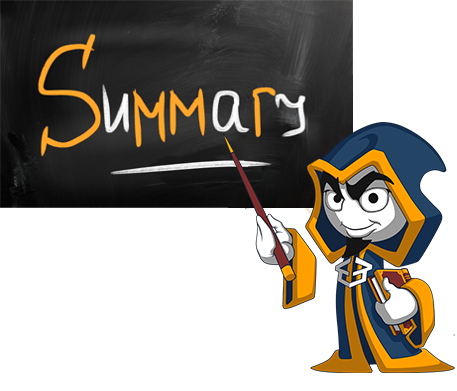 Графи и алгоритми върху графи
Лиценз
Настоящият курс (слайдове, примери, видео, задачи и др.) се разпространяват под свободен лиценз "Creative Commons Attribution-NonCommercial-ShareAlike 4.0 International"



Благодарности: настоящият материал може да съдържа части от следните източници​:
Книга "Основи на програмирането със C#" от Светлин Наков и колектив с лиценз CC-BY-SA​
Курс “Алгоритми” от СофтУни с лиценз CC
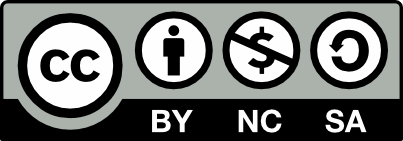